Spiraling Out of Control: Fun with Helical Colloids
Claire Atkinson

Dogic Lab
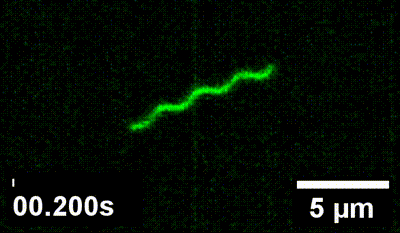 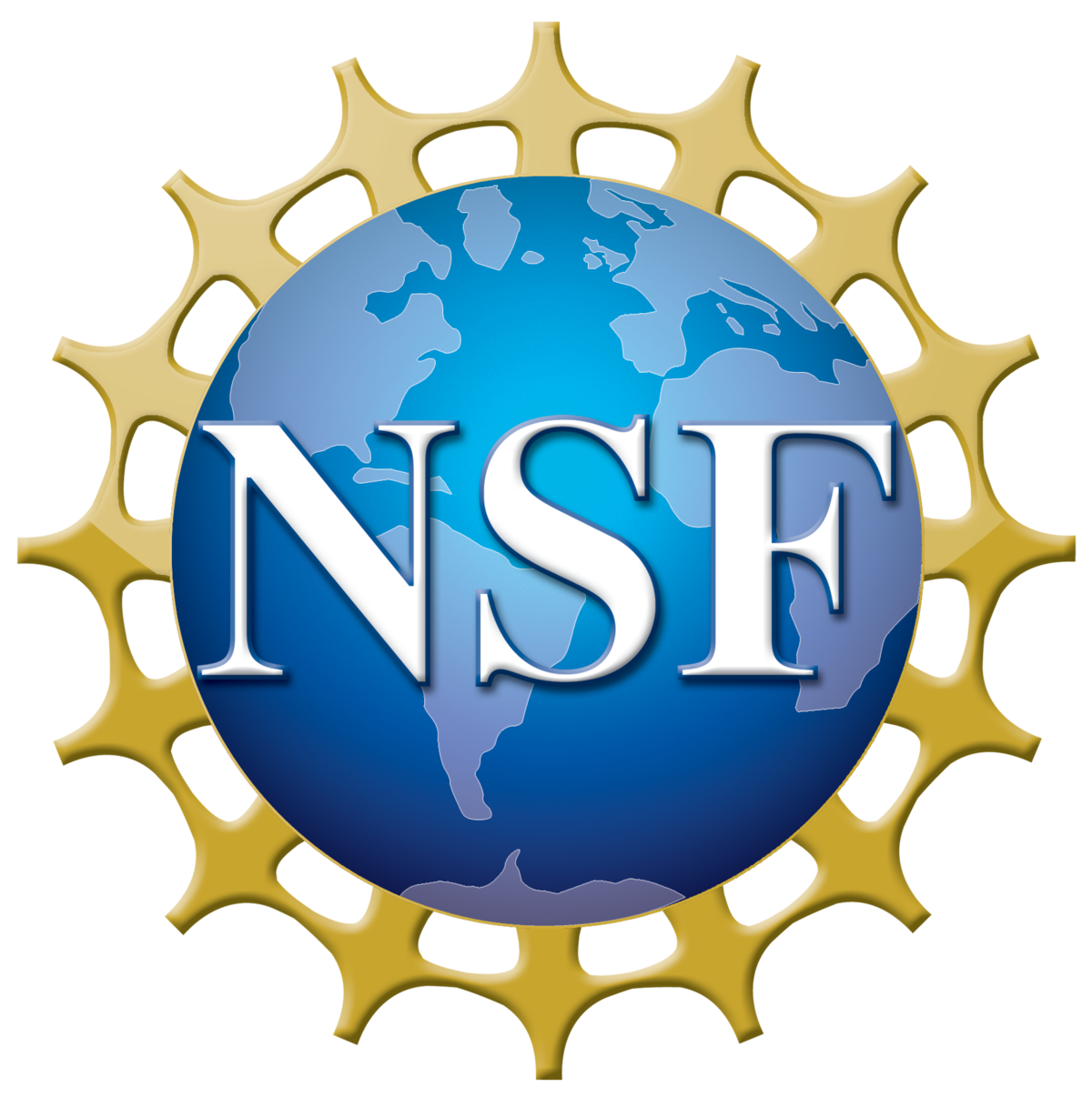 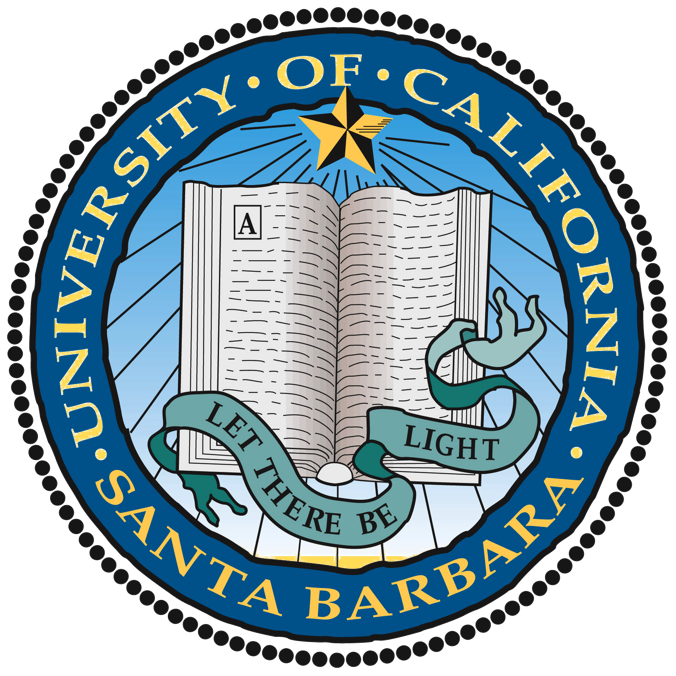 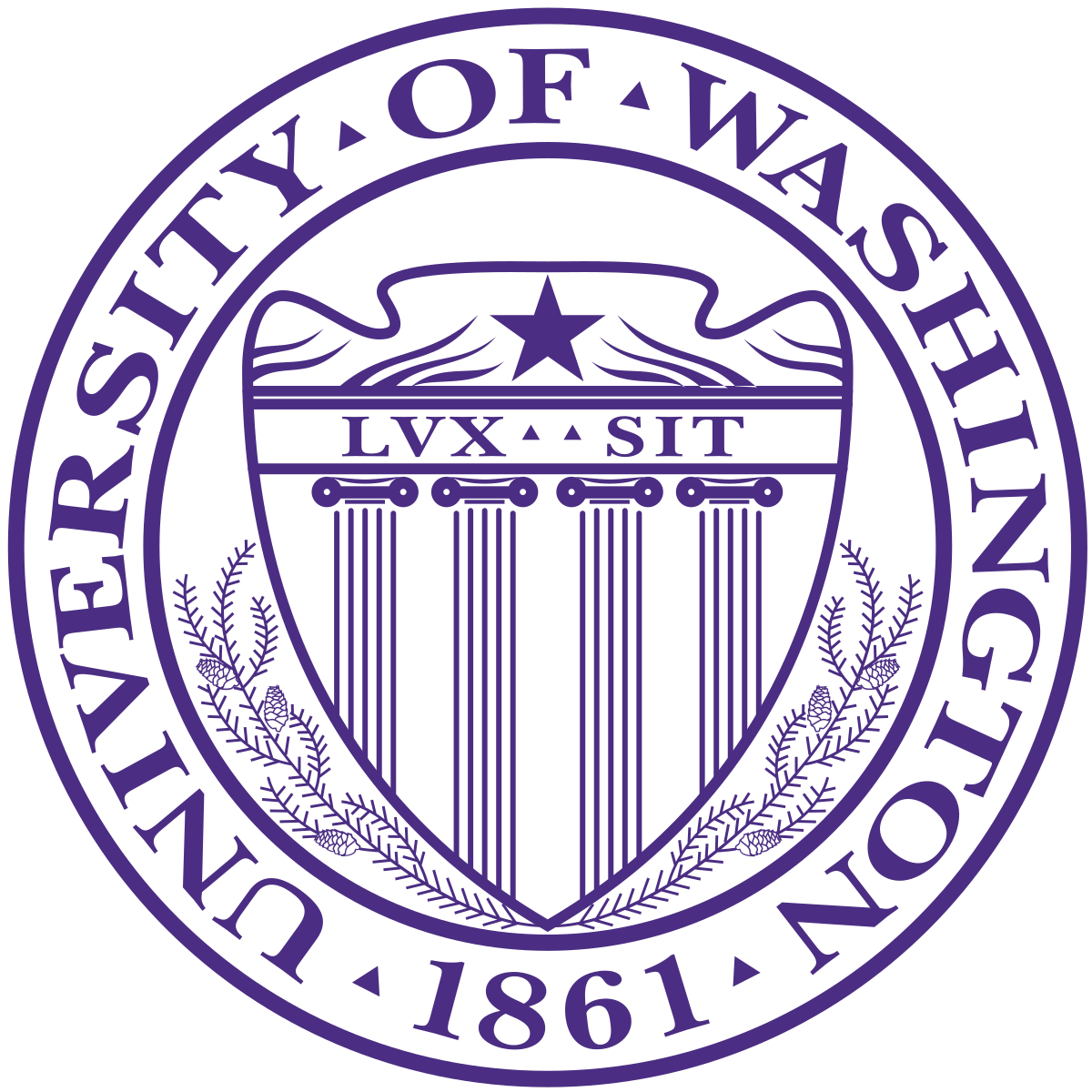 10 um
[Speaker Notes: Human hair is about 100 microns (micrometers)]
Viscoelasticity in the Everyday
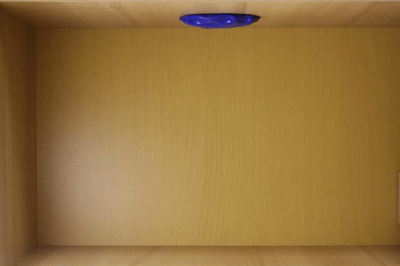 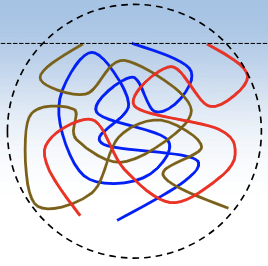 Gif: hasan62. (2016). Silly putty drips from ceiling on make a GIF. MakeAGif. https://makeagif.com/gif/silly-putty-drips-from-ceiling-WKDnlz
Image: Cuccia, N. L., Pothineni, S., Wu, B., Méndez Harper, J., & Burton, J. C. (2020). Pore-size dependence and slow relaxation of hydrogel friction on Smooth Surfaces. Proceedings of the National Academy of Sciences, 117(21), 11247–11256. https://doi.org/10.1073/pnas.1922364117
1
[Speaker Notes: Talk about examples (shampoo, silly putty, toothpaste). Bonding energy on scale of thermal energy. Create materials with exotic properties - mix of solid and liquid
Same result with geometric system]
Focus on Flagella
We can get uniform “mini springs” from a biological system
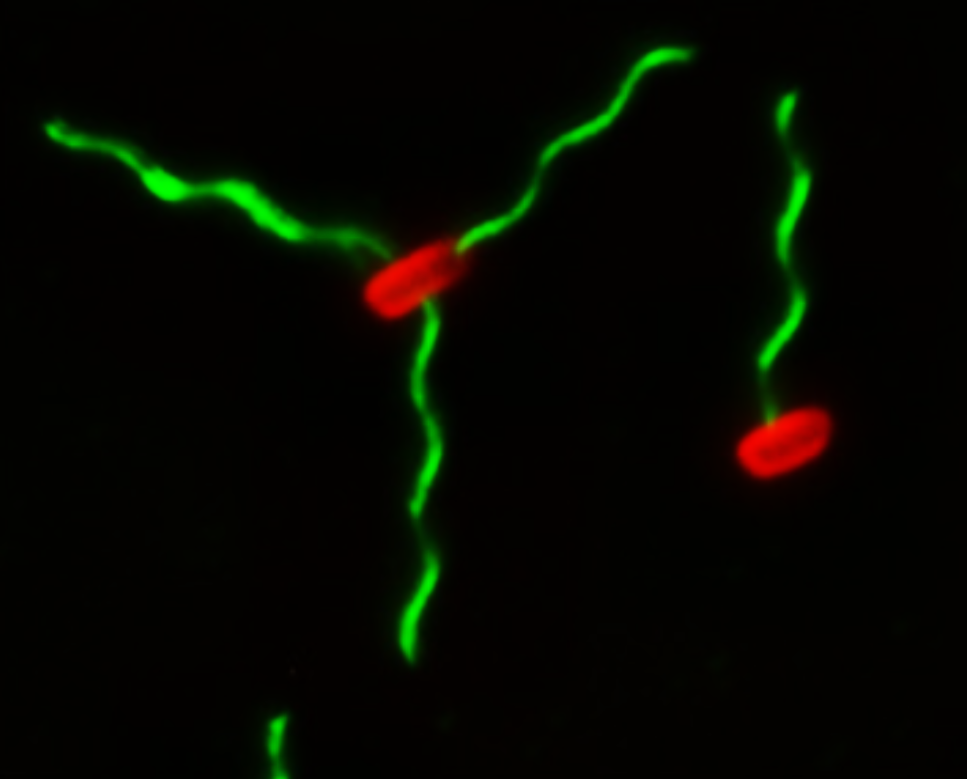 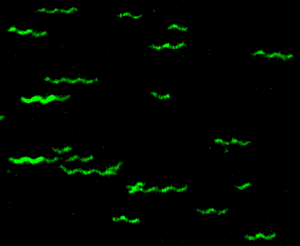 2 μm
2 μm
Image: T. T. Renault, A. O. Abraham, T. Bergmiller, G. Paradis, S. Rainville, E. Charpentier, C. C. Guet, Y. Tu, K. Namba, J. P. Keener, T. Minamino, and M. Erhardt, Bacterial flagella growth through an injection-diffusion mechanism, eLife6, e23136 (2017).
2
Different Shapes
Normal
Coiled
Straight
Curly
Semi-Coiled
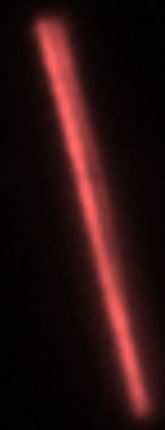 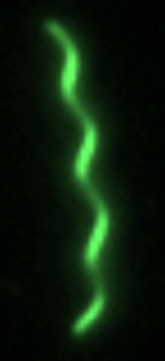 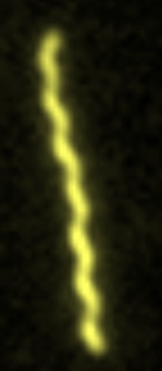 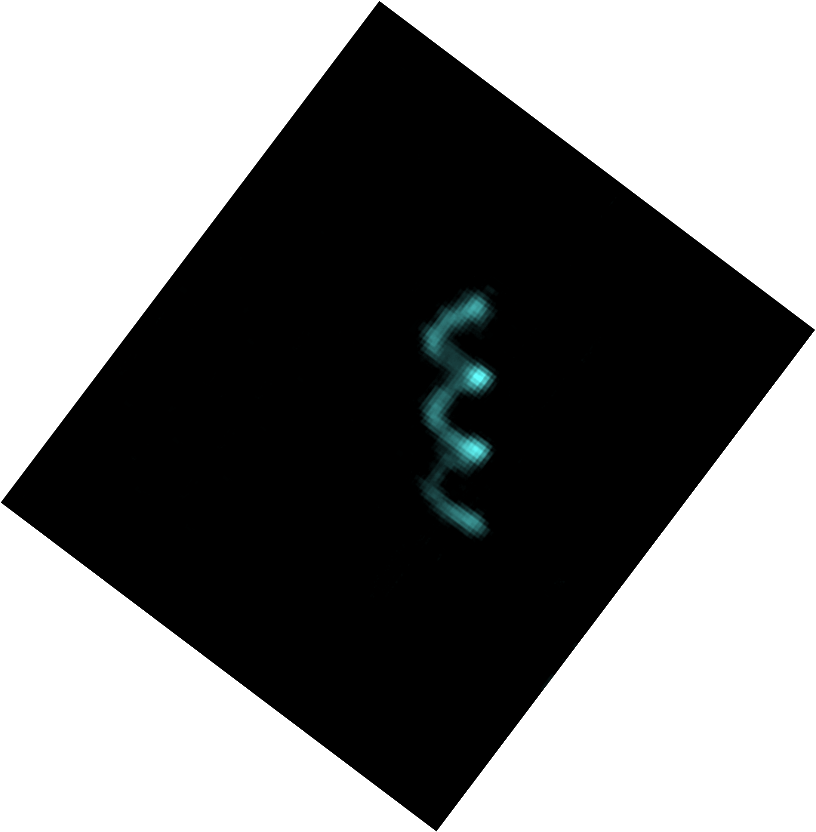 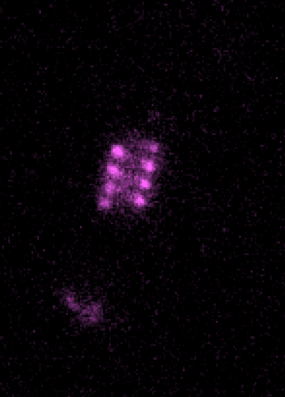 11 distinct conformational states
1 μm
1 μm
1 μm
1 μm
1 μm
3
[Speaker Notes: Can alter helicity – unique material]
Visualizing Material Properties
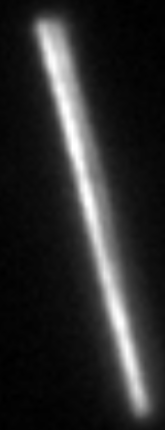 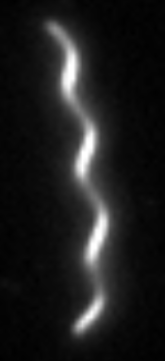 1 um
1 um
4
[Speaker Notes: A perfect geometric system - deeply controlled]
Coiled Flagella – Molecular Slinky
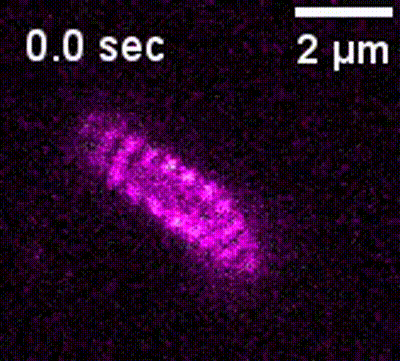 This shape is the most flexible (has the lowest “spring constant”)
5
[Speaker Notes: Molecular slinky – so tightly wound]
Microscopic Motion
6
Connecting Big and Small
Viscoelasticity results from constrained microscopic motion
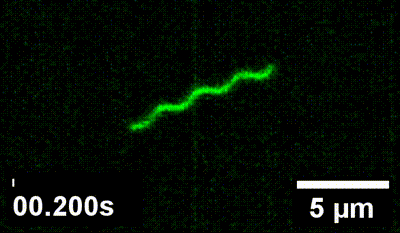 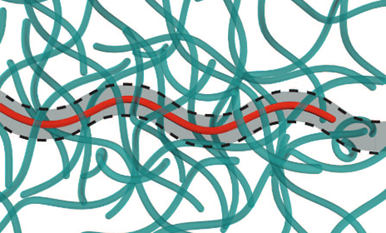 7
Image: S. Yardimci, T. Gibaud, W. Schwenger, M. R. Sartucci, P. D. Olmsted, J. S. Urbach, and Z. Dogic, Bonded straight and helical flagellar filaments form ultra-low-density glasses, Proc. Natl. Acad. Sci. 120 (2023).
[Speaker Notes: Einstein got his Nobel for Brownian motion]
Building an Intuition
8
Coiled Flagella Diffusion
Coils diffuse on short time scales by rotating about their center
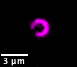 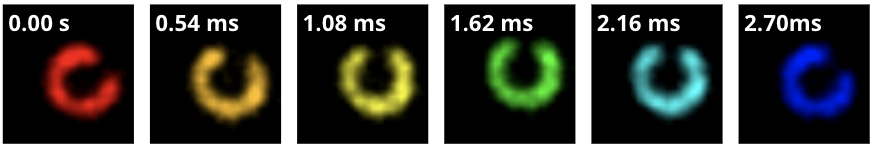 3 μm
9
1 μm
Mean Squared Displacement
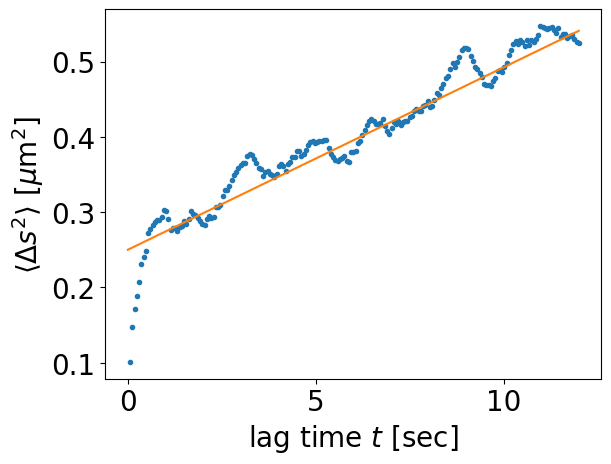 Linear regime
Δs
Noise in the data
10
Macroscopic Flow Properties
11
The Science of Rheology
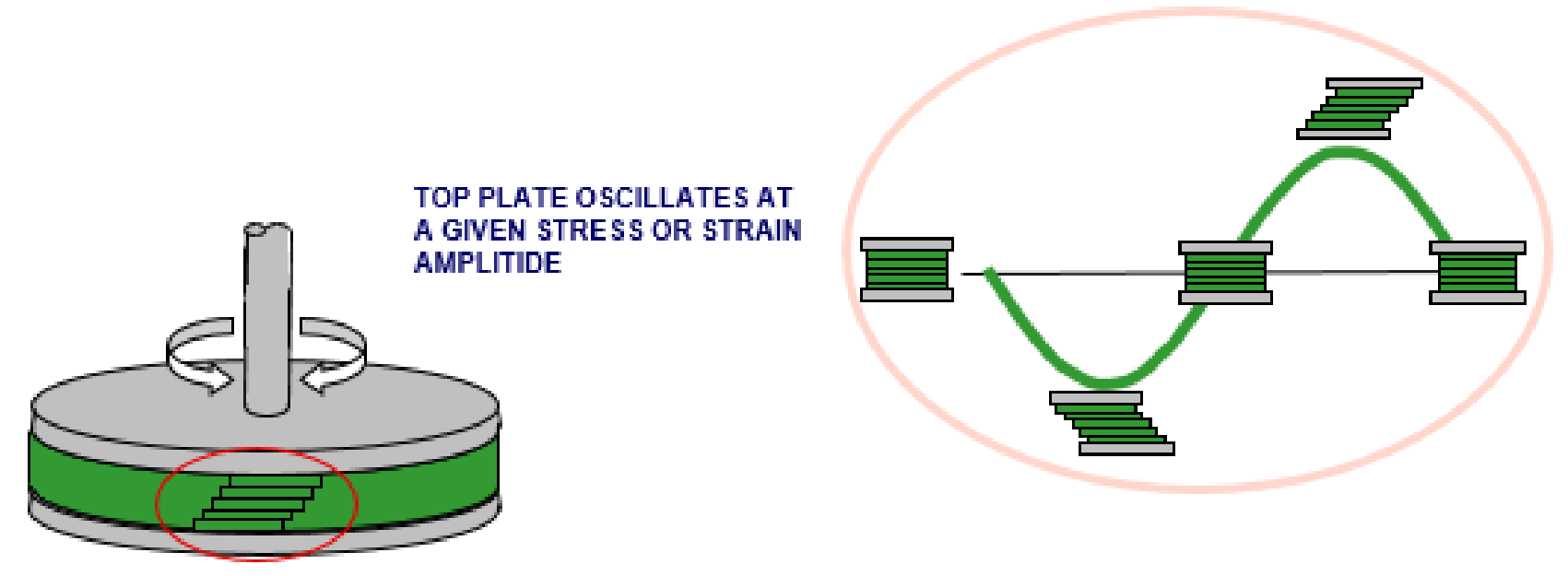 Apply Strain	 	Measure Stress
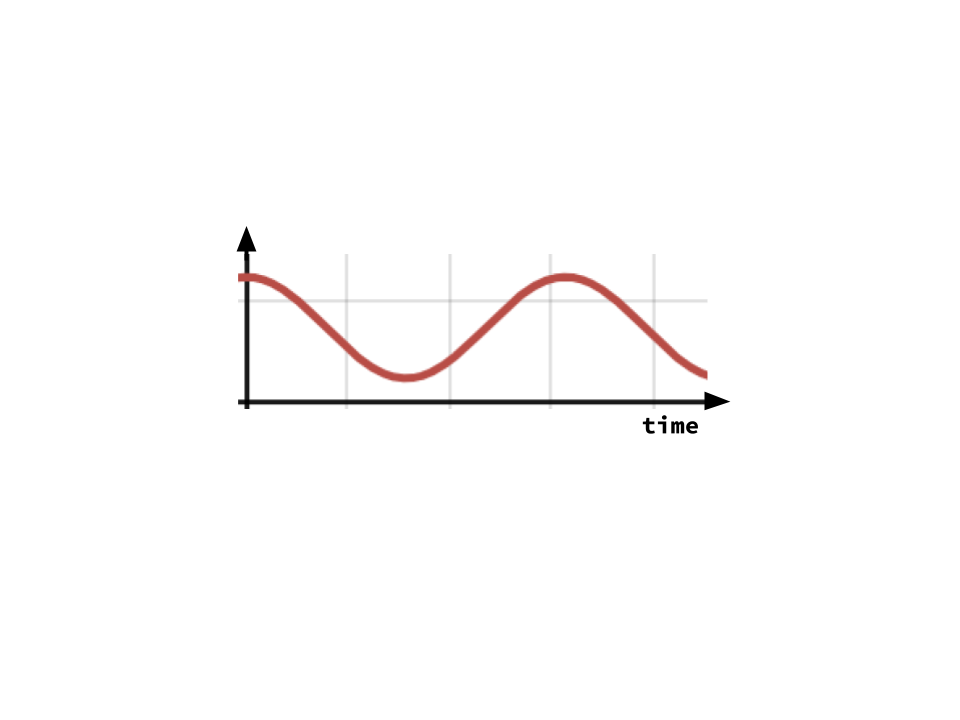 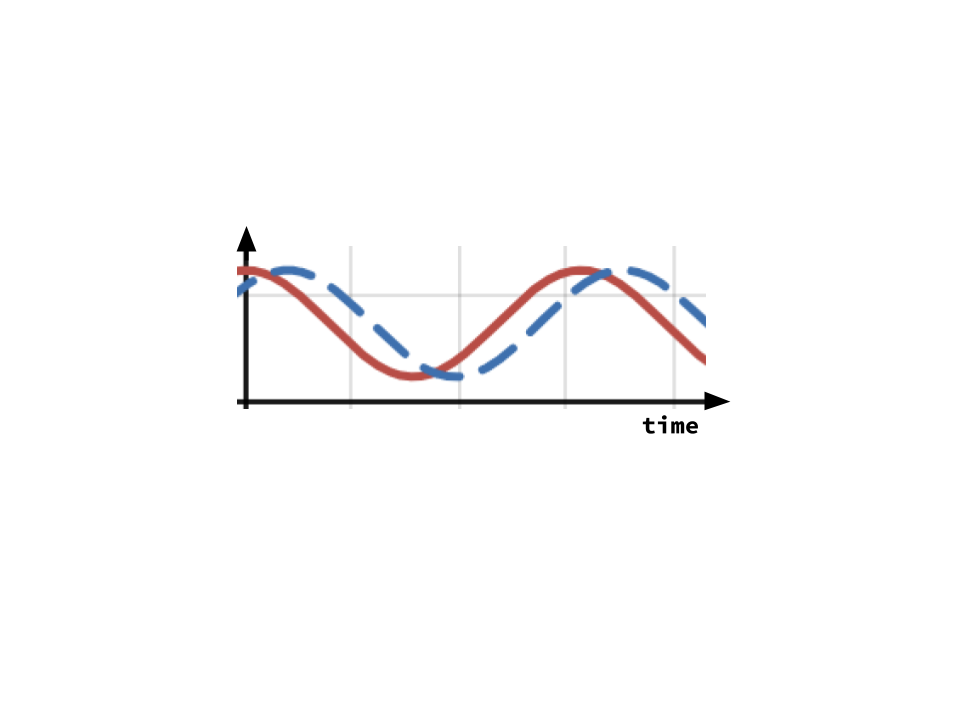 Sinusoidal strain
Oscillating stress
12
[Speaker Notes: Storage ~ solid; Loss ~ liquid
Viscoelastic = solid + liquid

Solid = in phase
Liquid = out of phase (delay from viscosity)]
The Science of Rheology
Measured stress
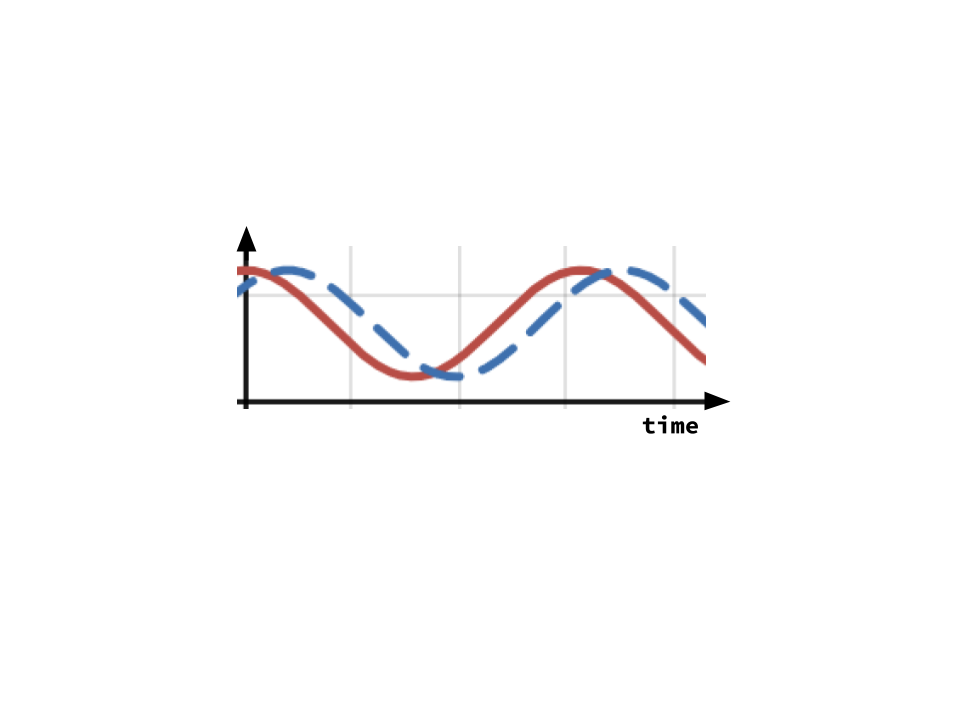 Solid response
Liquid response
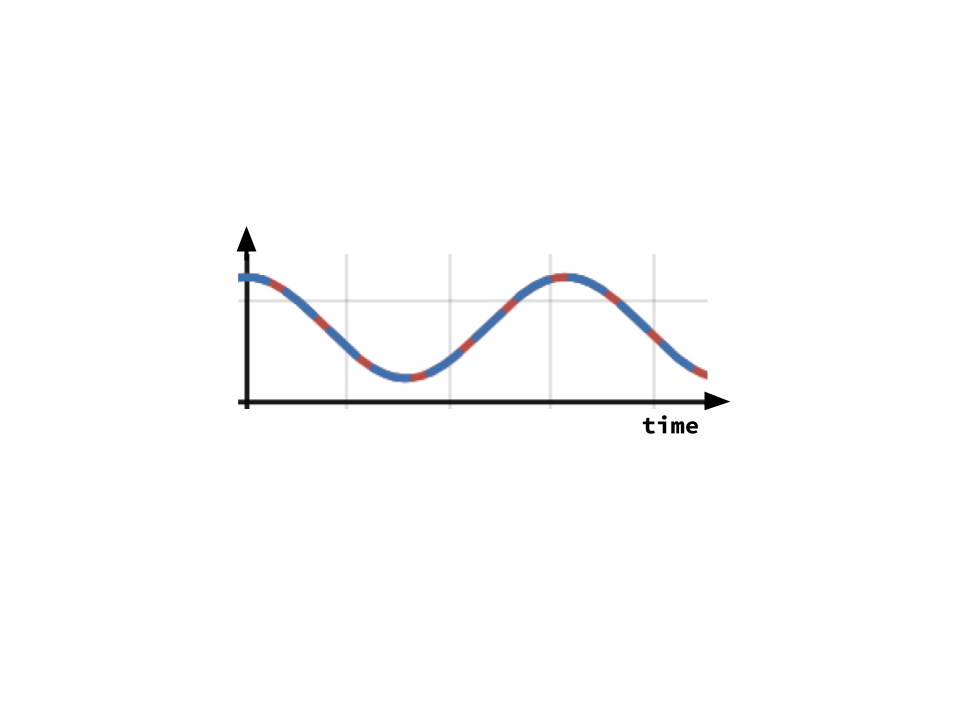 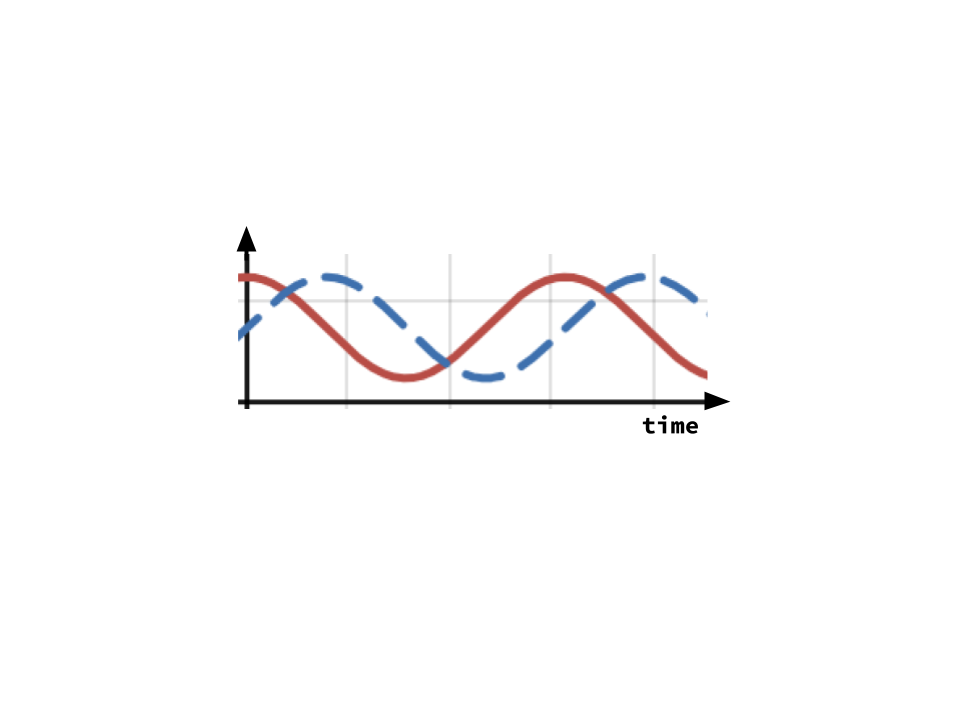 13
[Speaker Notes: Break signal down into solid and liquid response]
The Science of Rheology
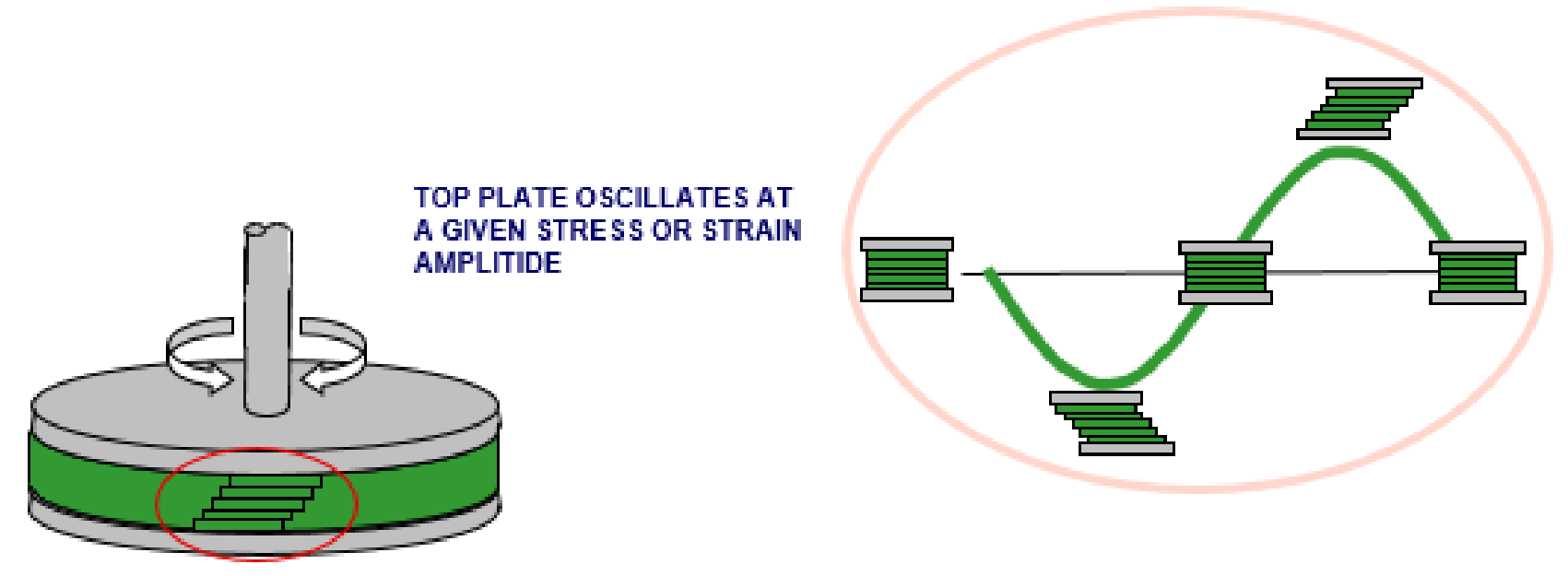 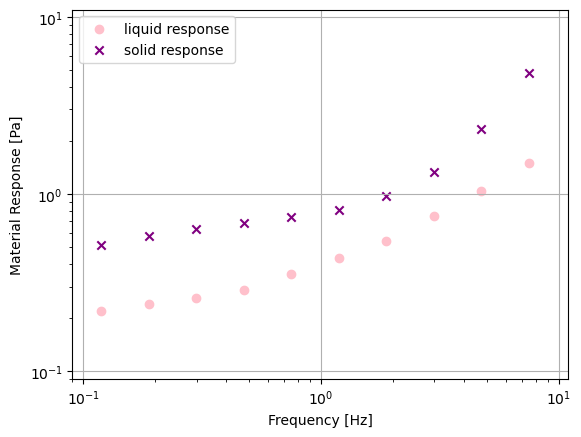 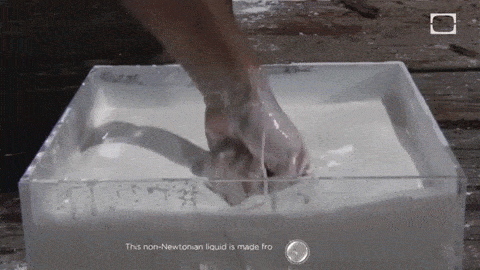 14
Gif: Sciteachers. (2015, August 28). For teaching: Physics/fluid dynamics. Tumblr. https://sciteachers.tumblr.com/post/127752338182/meet-oobleck-corn-starch-a-non-newtonian
[Speaker Notes: Storage ~ solid; Loss ~ liquid
Viscoelastic = solid + liquid]
Coiled Suspension Response
Both solid and liquid properties
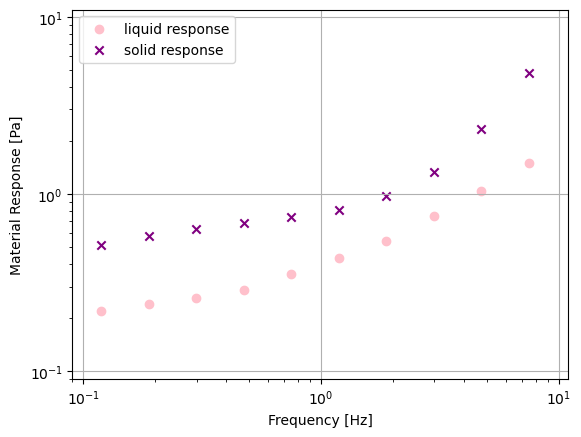 Solid response predominates
No chemical linkages
This material behaves as a physical gel
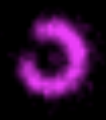 15
[Speaker Notes: Storage ~ solid; Loss ~ liquid
Viscoelastic = solid + liquid]
Coiled Suspension Comparison
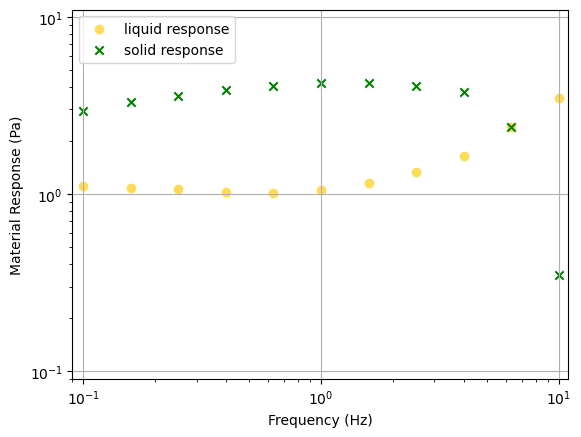 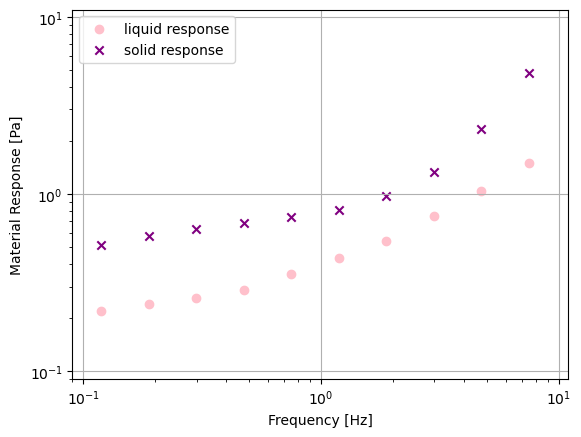 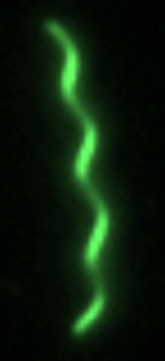 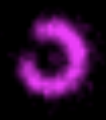 16
[Speaker Notes: Storage ~ solid; Loss ~ liquid
Viscoelastic = solid + liquid]
What does this mean?
Entanglements lead to viscoelasticity
Coil properties cause softness
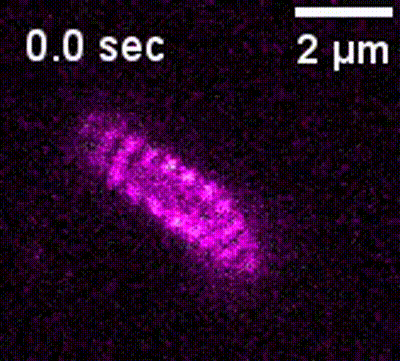 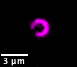 3 μm
Observed gel-like properties likely result from limited center of mass translation
17
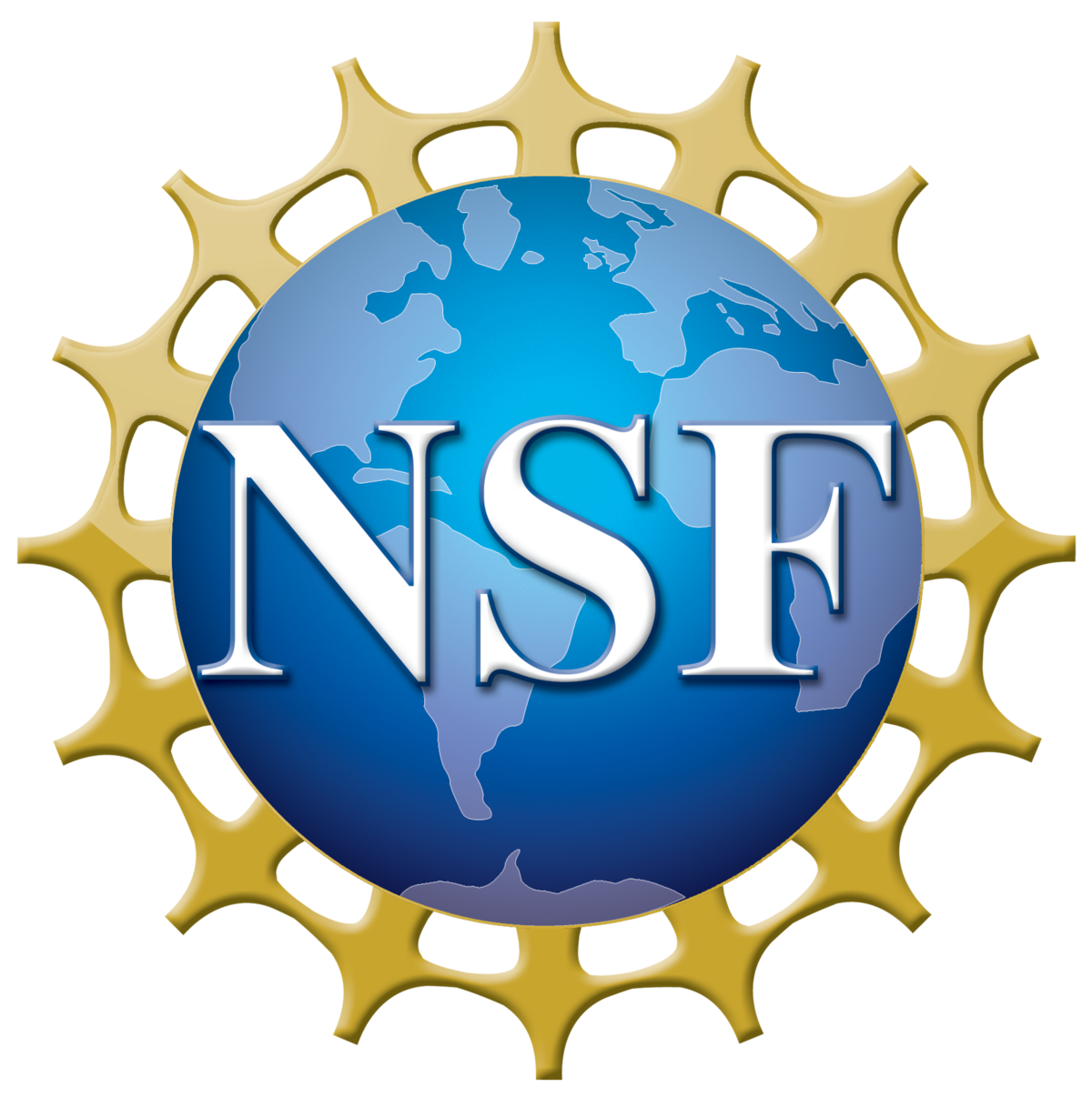 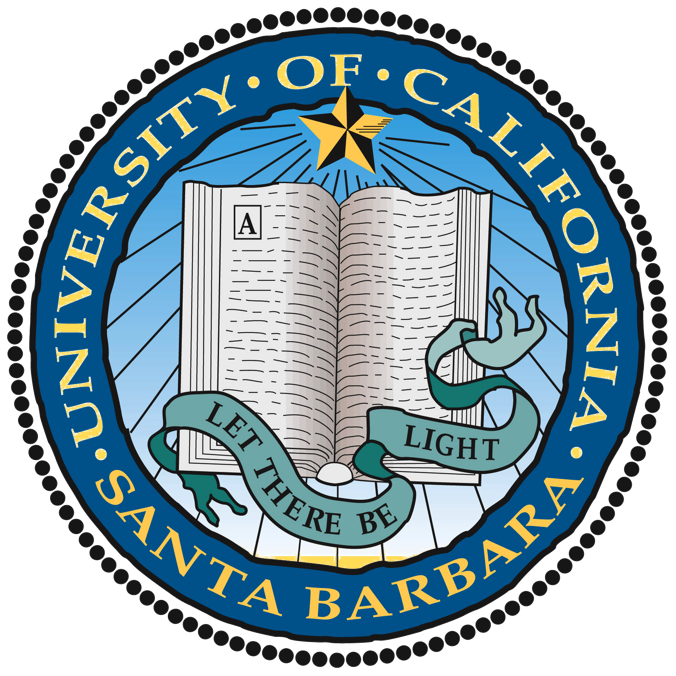 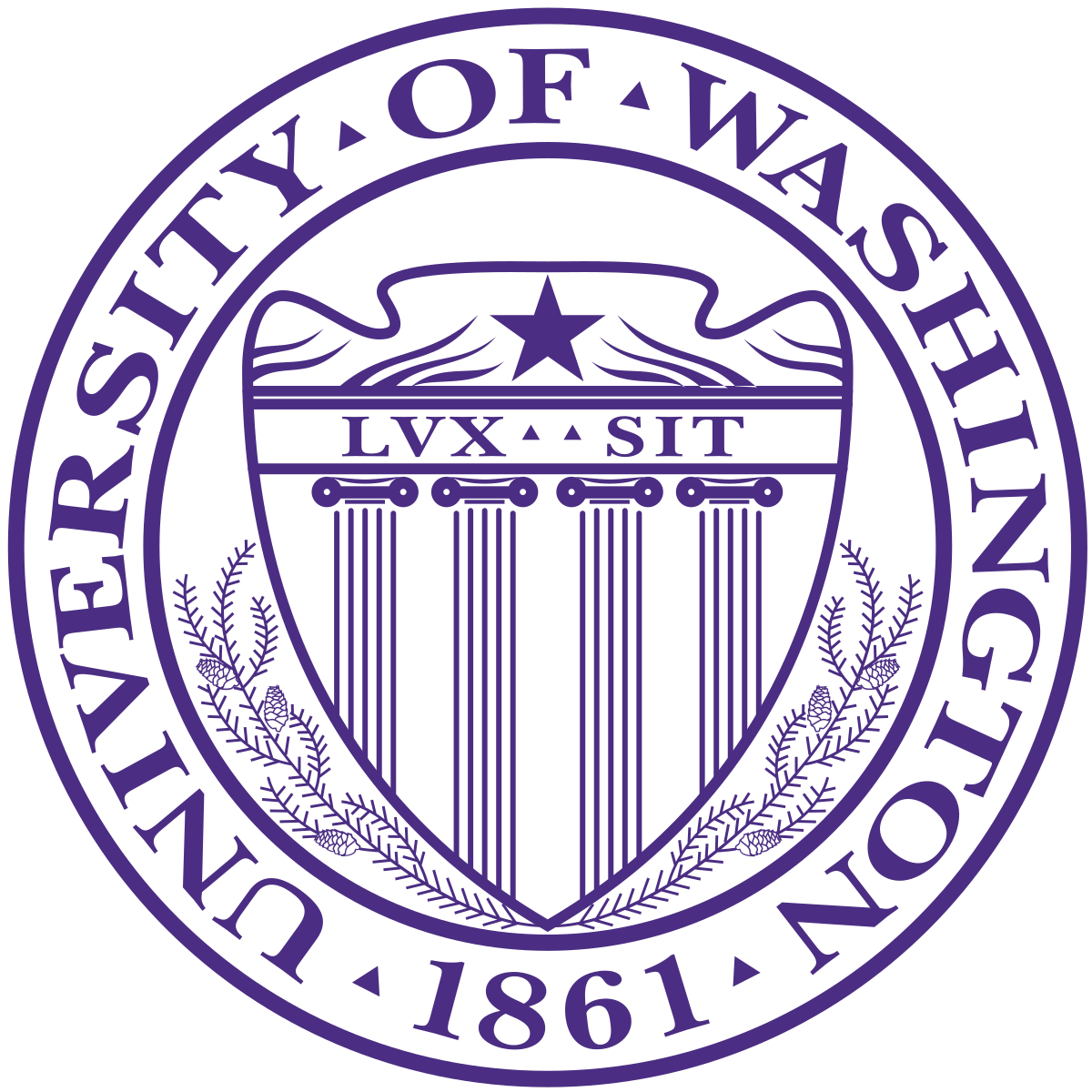 Acknowledgements
This work is supported by NSF REU grant PHY-2349677

I am also immensely grateful to my graduate mentor Nicholas Cuccia and faculty advisor Zvonimir Dogic as well as the entire Dogic Lab for creating a welcoming, fun, and inquisitive research environment. Lastly, a huge thanks to program director Sathya Guruswamy for making this whole experience possible
18
Bonus Material
19
Bonus Material
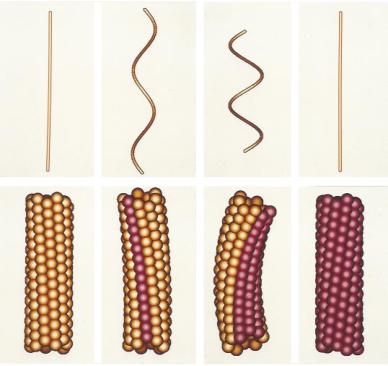 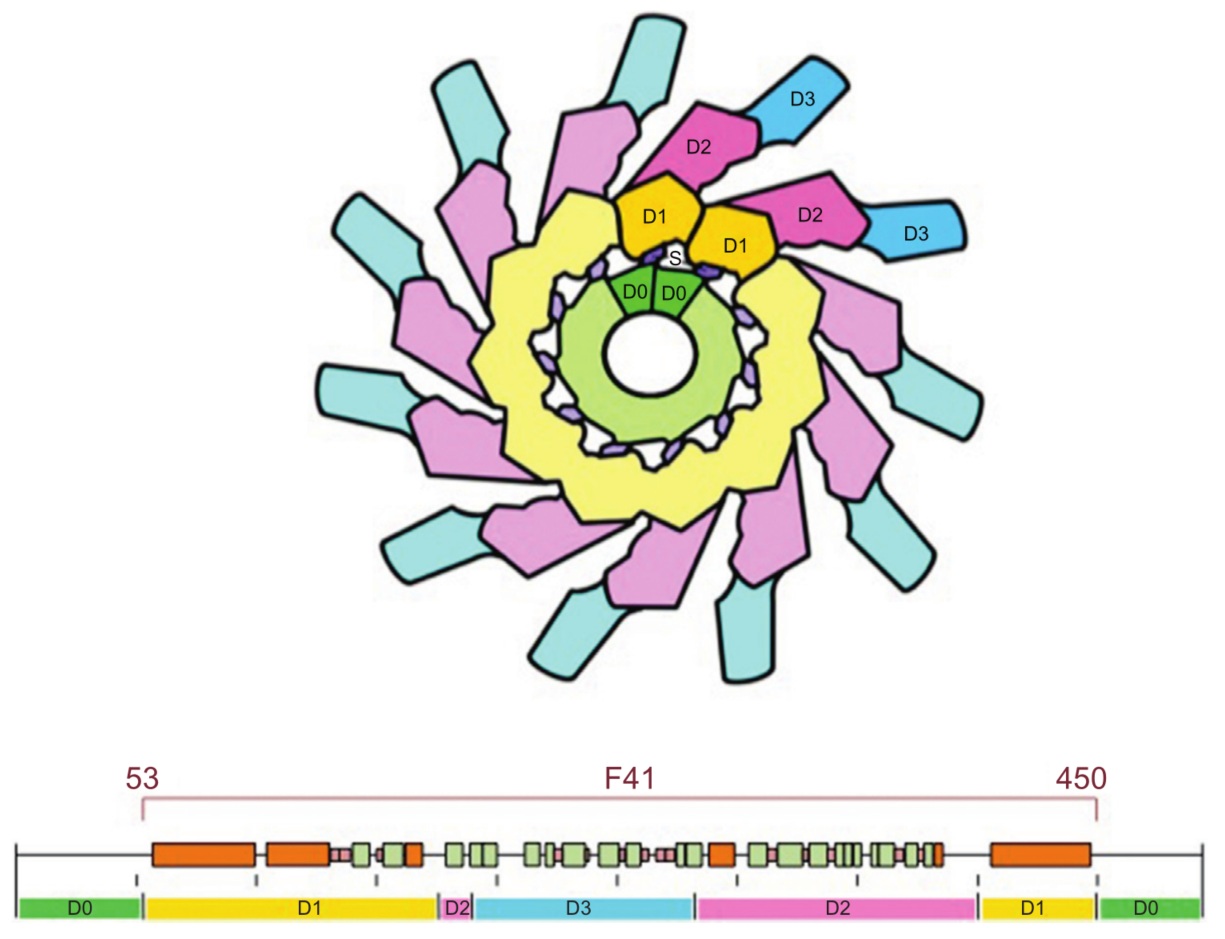 20
NAMBA, K., & VONDERVISZT, F. (1997). Molecular architecture of bacterial flagellum. Quarterly Reviews of Biophysics, 30(1), 1–65. https://doi.org/10.1017/S0033583596003319
Aizawa, S.-I. (2015). Flagella. In Molecular Medical Microbiology (Vol. 1–3, pp. 125–146). https://doi.org/10.1016/B978-0-12-397169-2.00007-X
Bonus Material
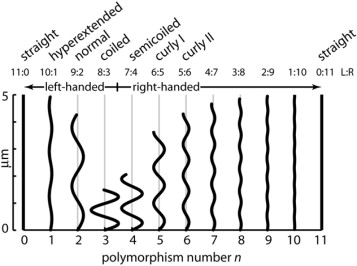 21
NAMBA, K., & VONDERVISZT, F. (1997). Molecular architecture of bacterial flagellum. Quarterly Reviews of Biophysics, 30(1), 1–65. https://doi.org/10.1017/S0033583596003319
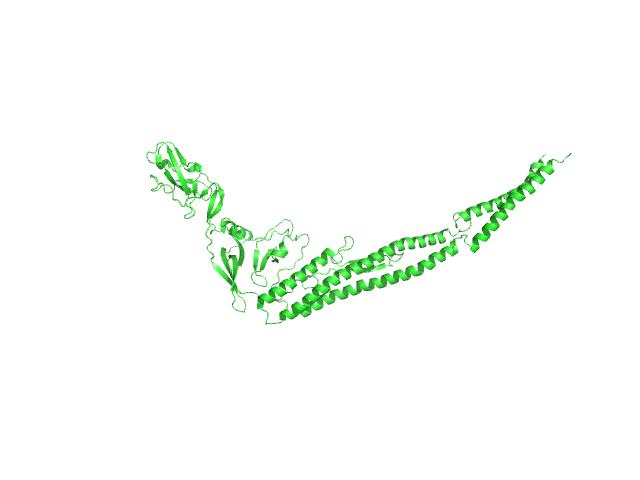 Bonus Material
“L-type” flagellin
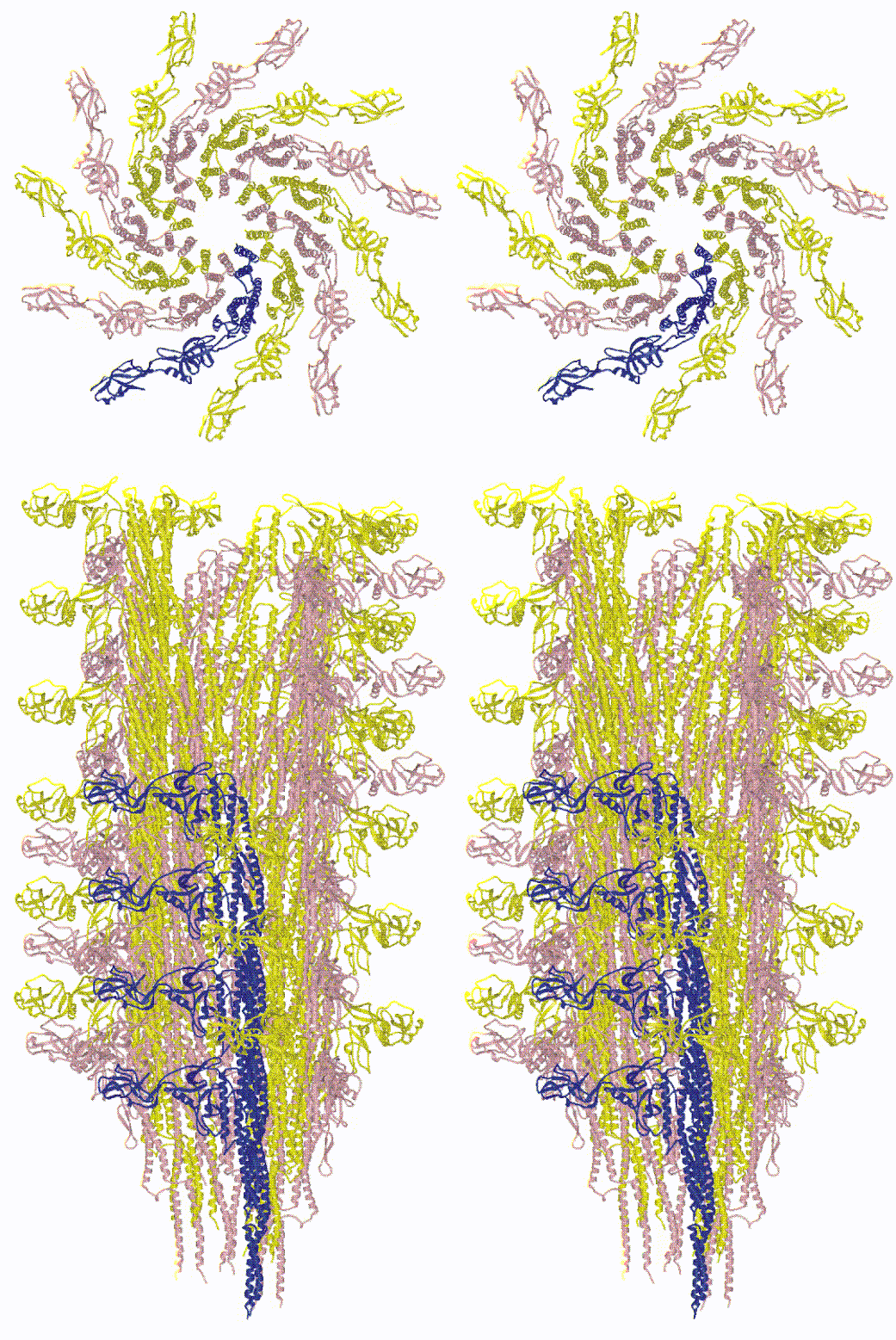 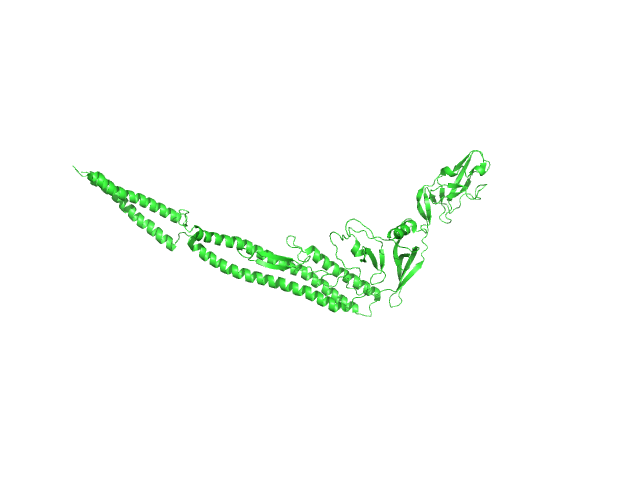 “R-type” flagellin
Maki-Yonekura, S., Yonekura, K. & Namba, K. Conformational change of flagellin for polymorphic supercoiling of the flagellar filament. Nat Struct Mol Biol 17, 417–422 (2010). https://doi.org/10.1038/nsmb.1774
22